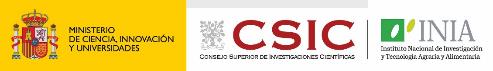 The REGEN network
Jesús Fernández Martín
Departamento de Mejora Genética Animal, INIA-CSIC (Spain)
jmj@inia.csic.es
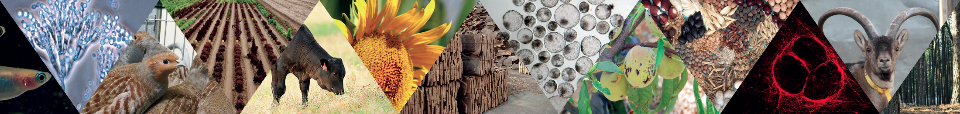 CSIC (Scientific Research Council)
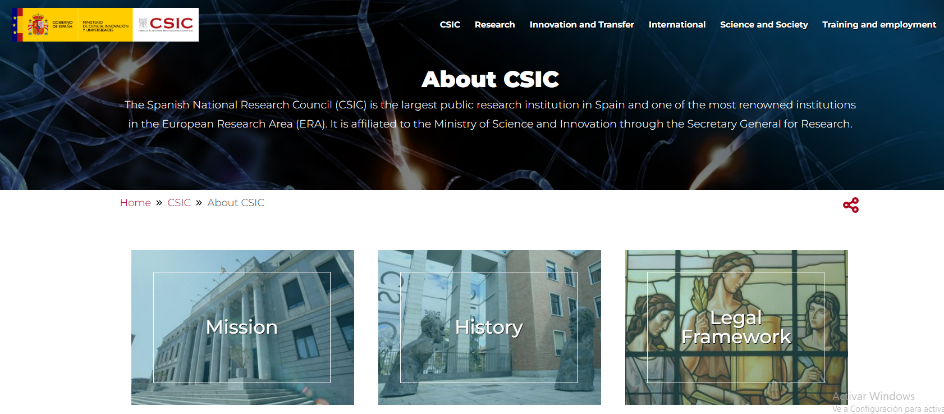 CSIC (Scientific Research Council)
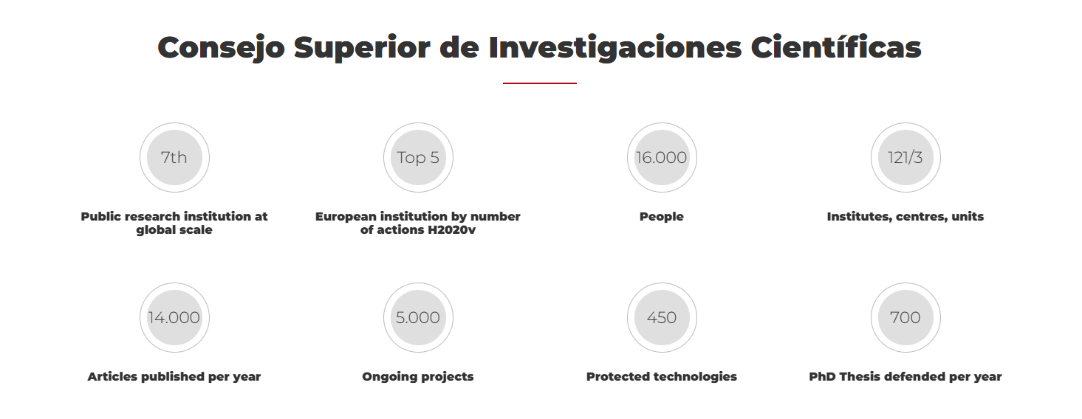 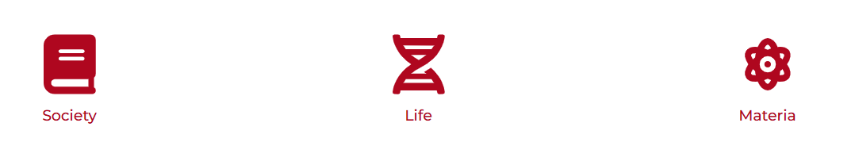 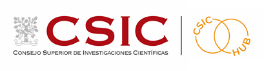 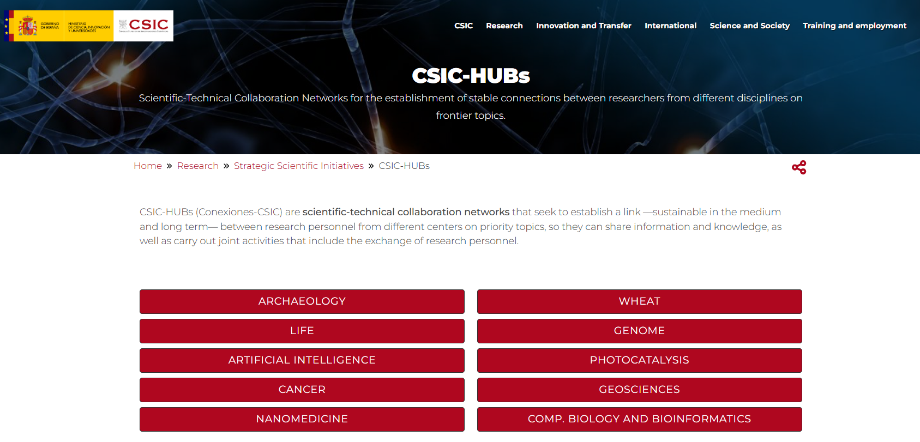 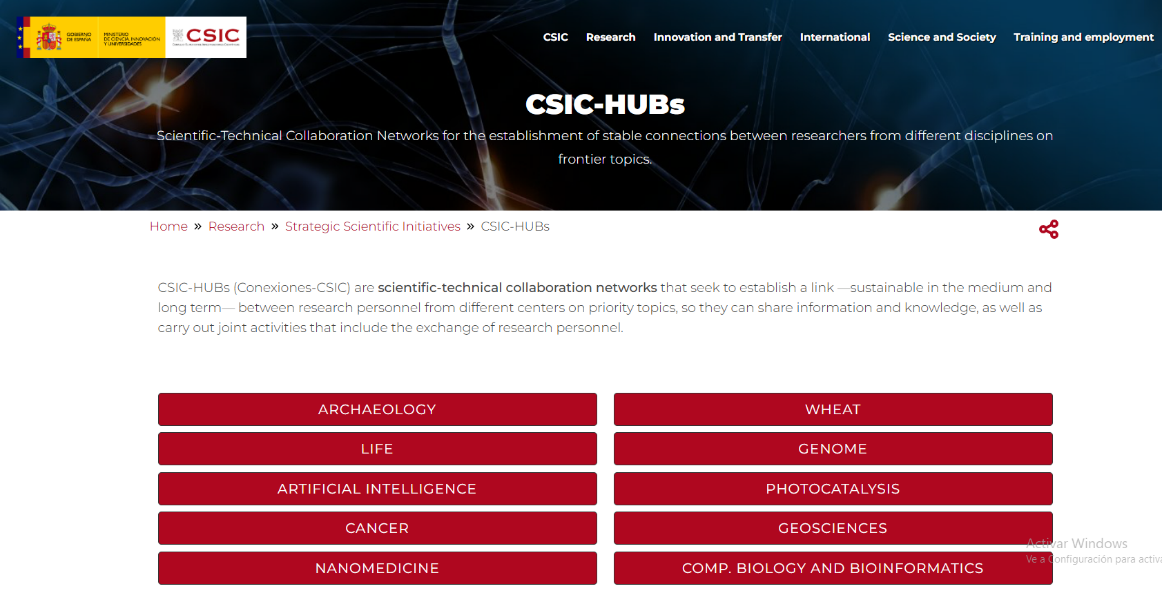 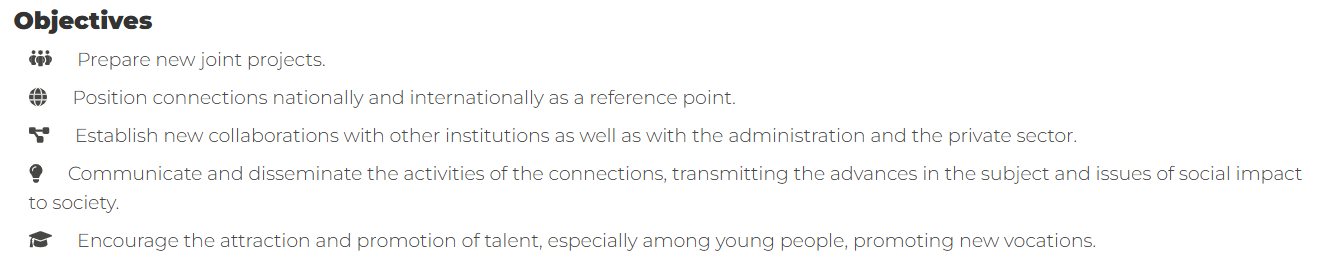 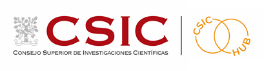 RECURSOS GENÉTICOS
 REGEN
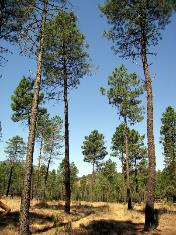 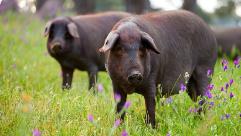 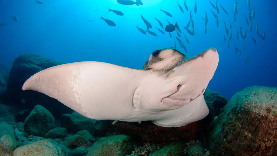 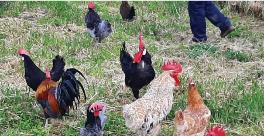 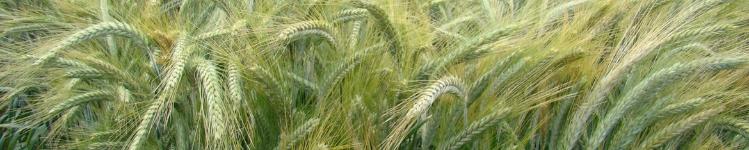 REGEN
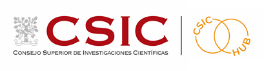 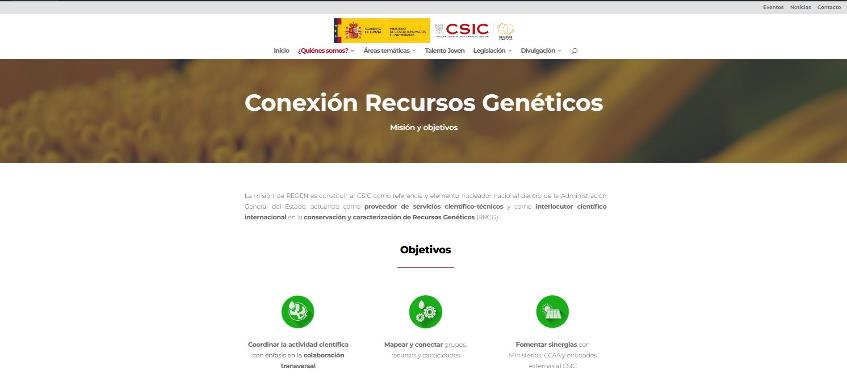 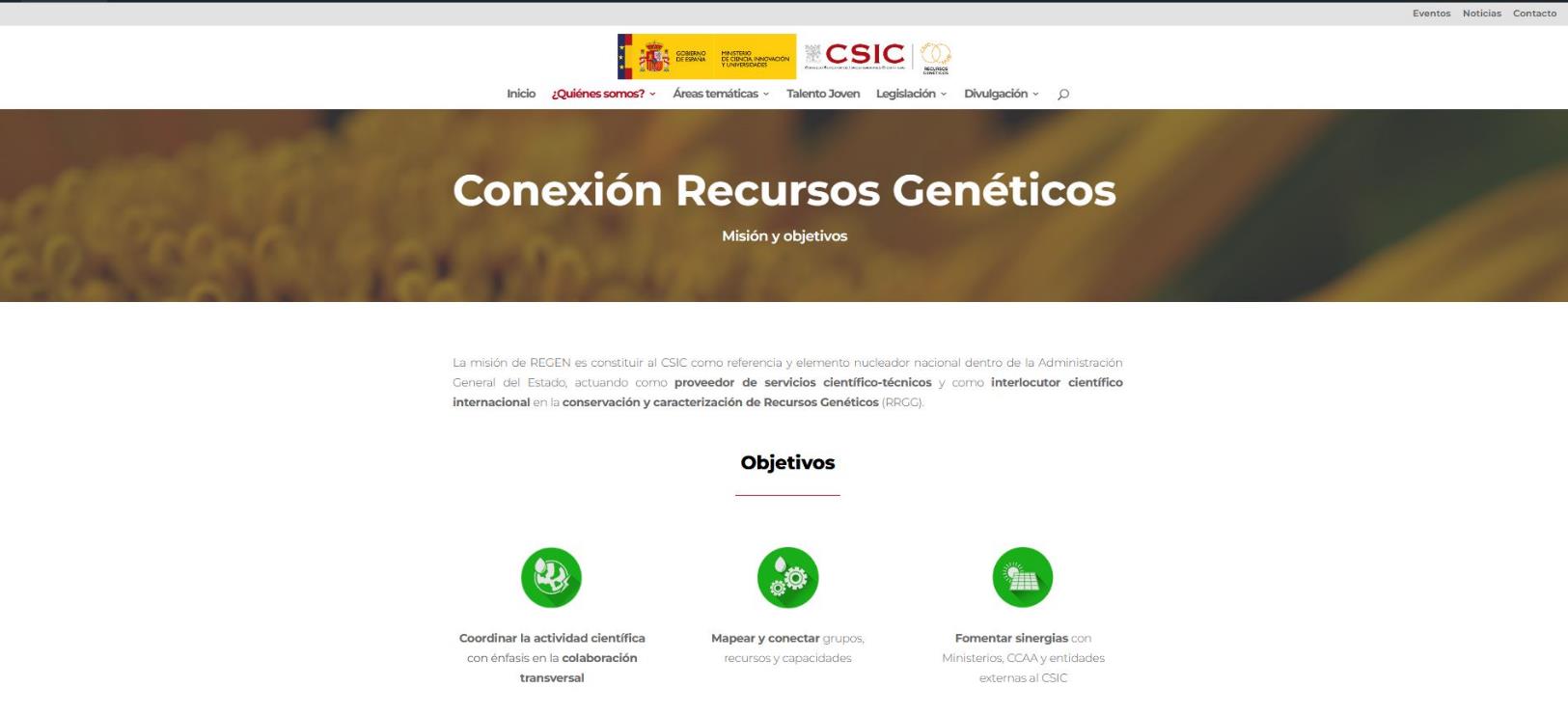 In line with GenResBridge Project
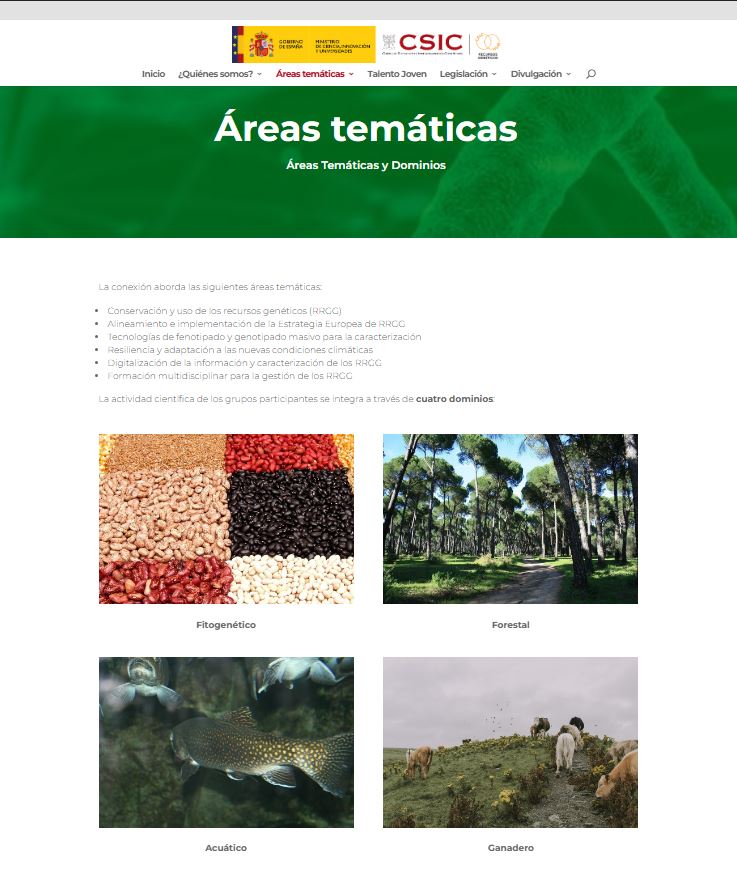 REGEN
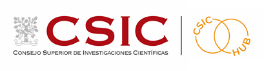 OBJECTIVES
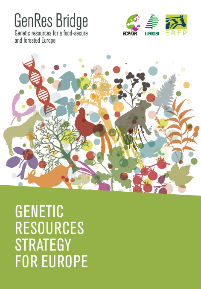 1. Coordinate scientific activity with an emphasis on multidisciplinary collaboration
2. Compile groups, resources, and capabilities
Who, what, where
3. Coordinate activities with Ministries and Regional Governments, and other groups not belonging to the CSIC
Unify policies and rules
4. Promote the implementation of the European Strategy for Genetic Resources
REGEN
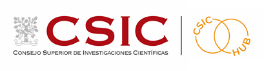 5. Promote the use of new high-resolution mass phenotyping and genotyping technologies
6. Transform conserved resources into climate change adaptation/resilience solutions
7. Digitize information following FAIR principles
8. Contribute to the training of young scientists
specific scholarships
talent attraction
REGEN will also promote the transfer of GRs to the sector
REGEN
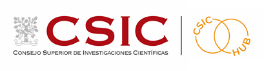 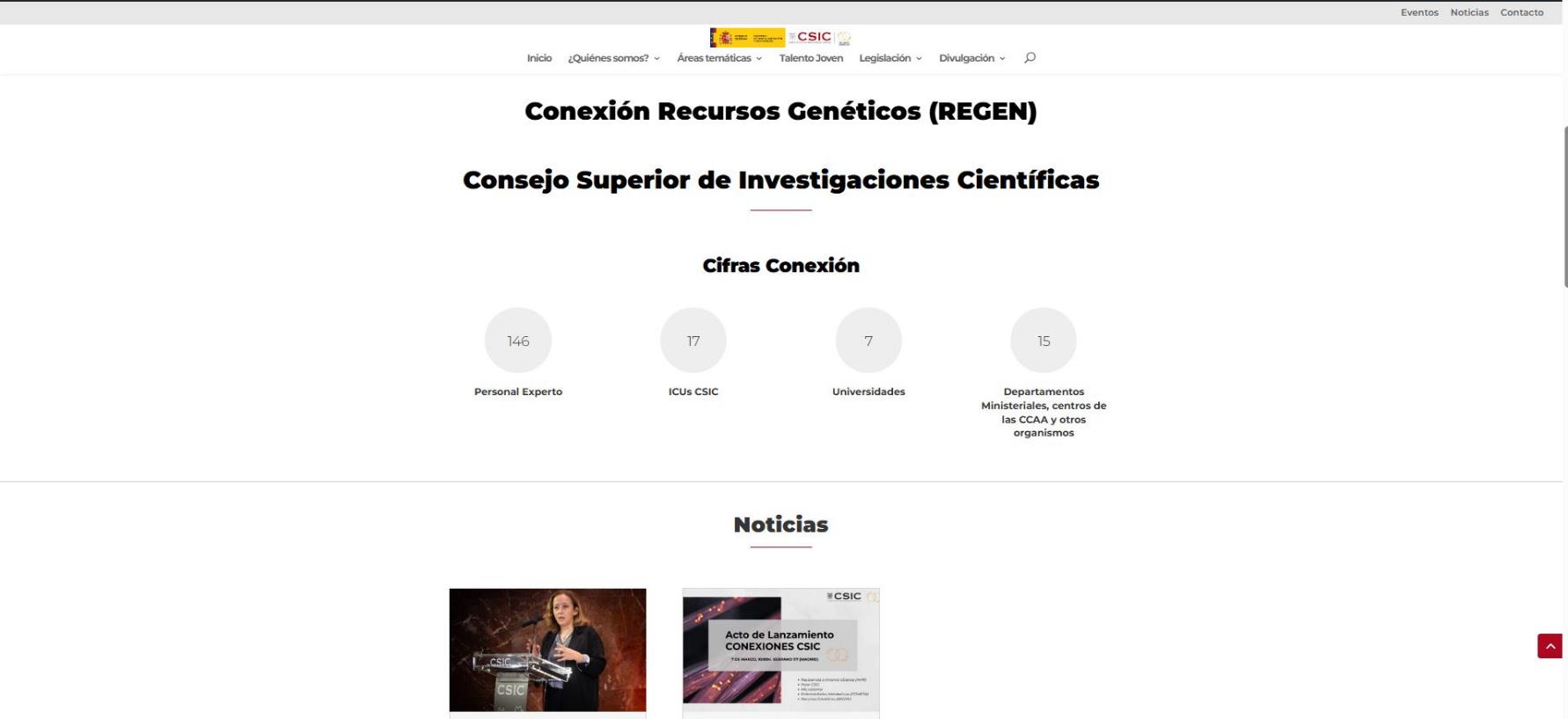 200.000 euros, 2 years
REGEN
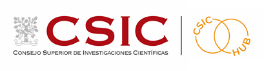 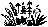 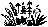 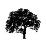 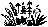 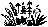 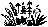 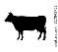 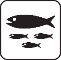 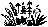 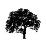 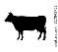 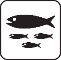 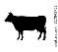 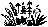 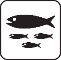 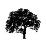 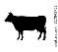 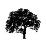 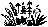 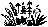 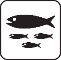